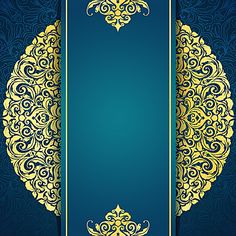 الحياء و عمل القلب
دعه فان الحياء من الإيمان
الْحيَاءُ لَا يَأْتِي إِلَّا بِخَيْرٍ
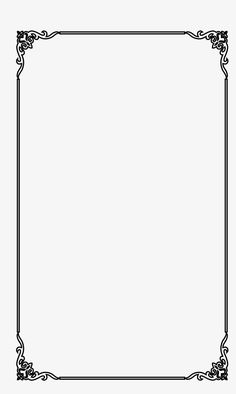 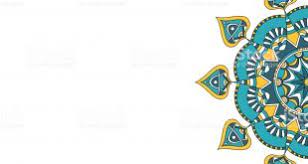 عن عبدالله بن عمر( رضي الله عنهما)
 قال: مَرَّ النَّبِيُّ ﷺ عَلَى رَجُلٍ وَهُوَ يُعَاتِبُ أَخَاهُ فِ ا لْرَيَاءِ
يَقُولُ إِنَّكَ لَتَستَحْيِي، حَتَّى كَأَنَّهُ يَقُولُ قَدْ
أَ َضَّر بِكَ فَقَالَ رَ ُسولُ اللَّهِ ﷺ:
 ((دَعْهُ فَإنَّ الْحيَاءَ مِنْ الإْيمَانِ)) 
  [أخرجه البخاري برقم 6118 [,
[ومسلم برقم 36 ].
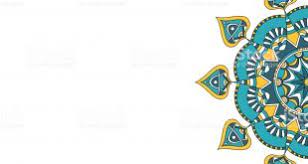 عن عمران بن حصين قال: قال
النبي ﷺ : 
((الْحيَاءُ لَا يَأْتِي إِلَّا بِخَيْرٍ)) 
[أخرجه البخاري برقم 6117 [
, [ومسلم برقم 37 ].
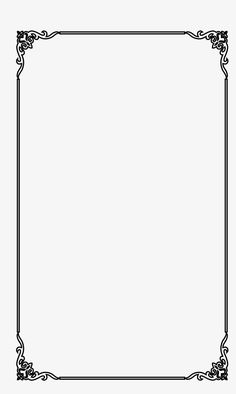 ضع عنواناً مناسباً للدرس تختاره من جمل الحديثين ثم دوّنه في أعلى الصفحة
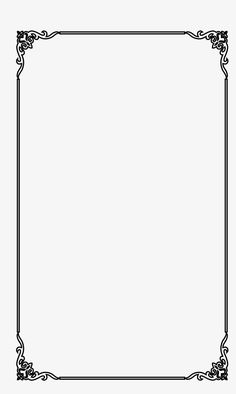 معاني الكلمات:
مصطلحات//
الحياء: خُلقٌ يبعث على فعل الحسن وترك القبيح.
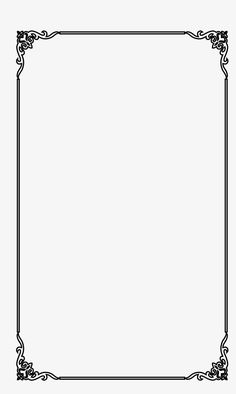 من معاني الحديث و ارشاداته
١- الحياء شعبة من شعب الإيمان، يمنعك من المعاصي ويزيد في إيمانك.
٢- الحياء خير كله فهو يحثّك على فعل الحسن من الأقوال والأفعال؛ كالإحسان إلى الناس والتواضع لهم والثناء عليهم و .........................................
٣- الحياء يحثّك على ترك كل أذى و سوء من الأقوال والأفعال؛ كالسبّ والشتم والاعتداء على الآخرين و سوء الخلق و .........................................
اكرامهم
الرياء
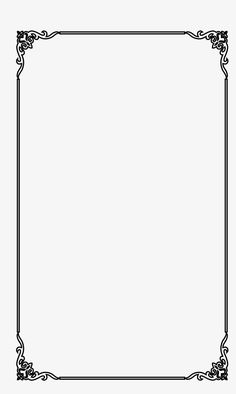 من معاني الحديث و ارشاداته
• ليس من الحياء: ترك السؤال عما لا تعلمه أو الخوف من الحديث أمام مجمع من الناس و   إنما هذا خجل مذموم لأن الحياء كله خير.
•ثمرة الحياء حسنة في الدنيا والآخرة، ففي الدنيا محبة المؤمنين و.........................،وفي
الآخرة كثرة الحسنات ورفعة الدرجات.
معاملتهم بالحسنى
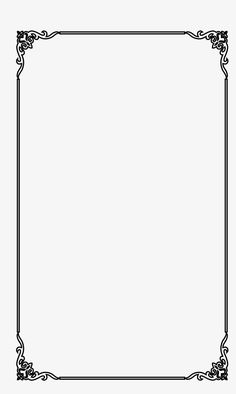 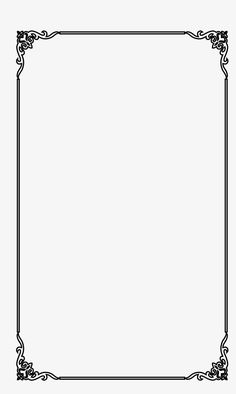 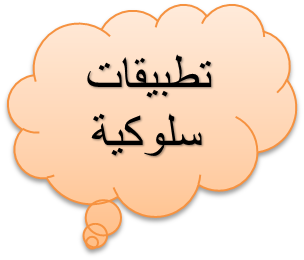 • أستحيي من الله فلا أعصيه.
• أتخلق بخلق الحياء في تعاملي مع الناس.
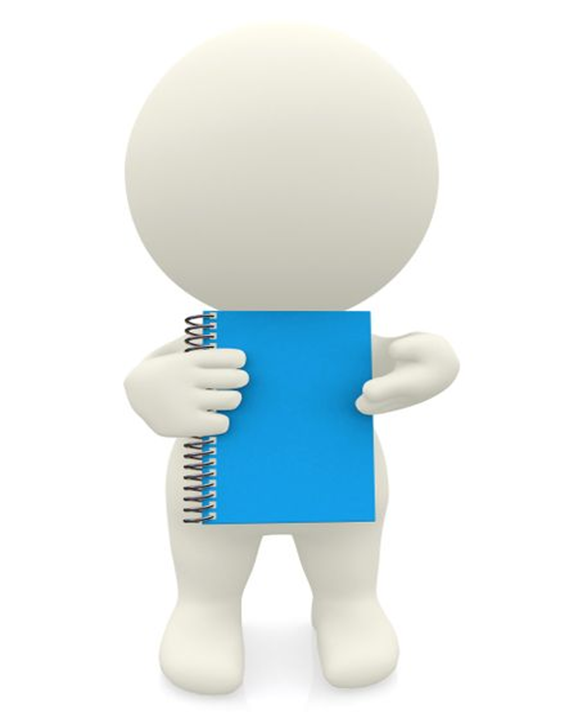 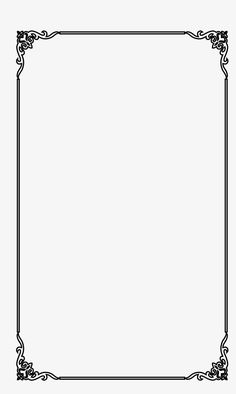 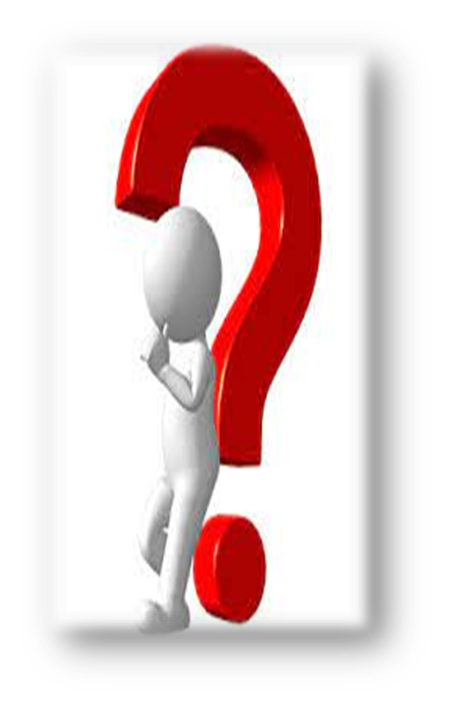 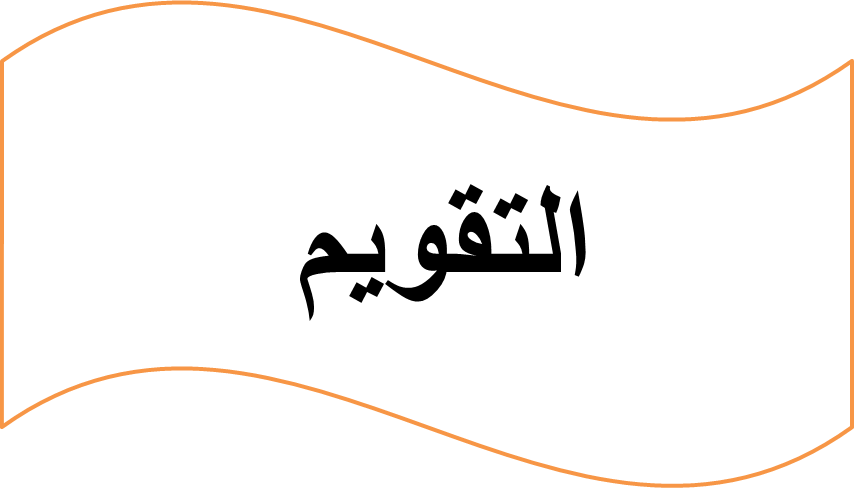 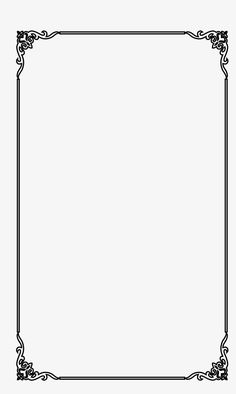 دلّ الحديث على فضيلة الحياء، ضع علامة (✓) أمام المواقف الدالة على الحياء وعلامة (×) أمام المواقف التي لا تدل على الحياء.
أ- امتنع طارق عن إنكار منكر لوقوعه في مجمع من الناس.                       (   )
ب- فاطمة لا تسترسل في الحديث في الهاتف إذا كان المتصل رجلاً.               (   )
ج- عبدالرحمن لا يحب أن يلقي كلمة أو خطاباً إذا كان أمام مجمع من الناس.    (   )
×
✓
×
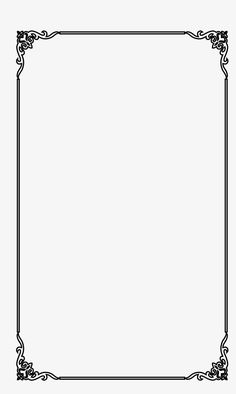 قارن بين الحياء والخجل من حيث المثال والأثر:
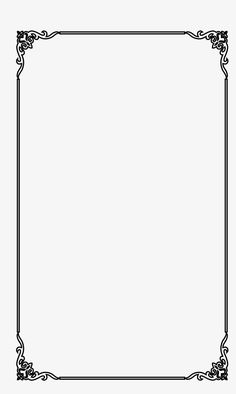 معلومات إثرائية
قال نصر بن محمد السمرقندي:( الحياء على وجهين: حياء فيما بينك وبين الناس، وحياء فيما بينك وبين الله تعالى.
أما الحياء الذي بينك وبين الناس: أن تغّض بصرك عما لا يحلّ لك، وأما الحياء الذي بينك وبين الله تعالى: أن تعرف نعمته فتستحي أن تعصيه).
ومن فوائد الحياء:
-الحياء سبب في اكتساب محبة الله تعالى، ومحبة الناس.
-الحياء سبب لدخول الجنة.
-الحياء حاجز لصاحبه عن قبيح الأفعال.
-الحياء يدعو صاحبه إلى فعل الصالحات، والتخلّق بالأخلاق الحميدة.
-الحياء داع لقول الحق وتغيير المنكر.
-الحياء يكسو صاحبه الهيبة والوقار.
-الحياء يجلب لصاحبه الذِّكر الحسن.